MỞ ĐẦU
* Hãy xem và lắng nghe đoạn video học liệu sau, từ đó ghi lại nhanh dự kiến những cảm nhận, đánh giá ban đầu của mình về câu chuyện.
https://www.youtube.com/watch?v=6EVzduQne5o
Tiết 75Đọc hiểu văn bảnĐẼO CÀY GIỮA ĐƯỜNG
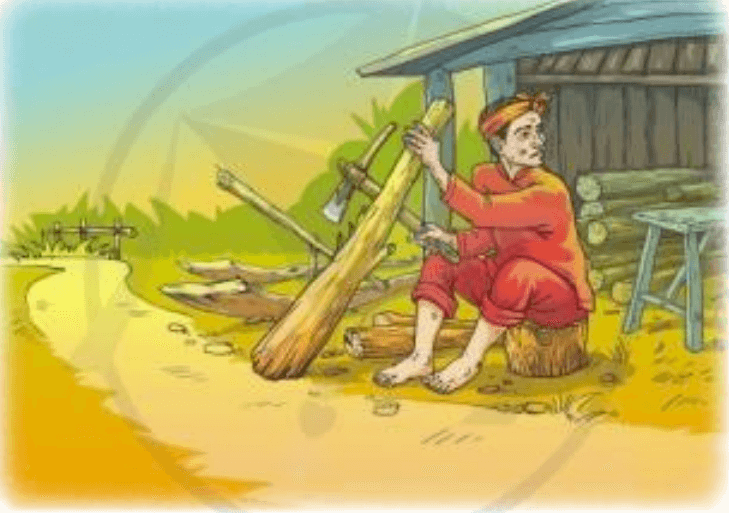 I. Đọc - tìm hiểu chung
II. Đọc - hiểu văn bản
II. Đọc - hiểu văn bản
1. Hoàn cảnh công việc của người thợ mộc
- Hoàn cảnh: Dốc hết vốn mở cửa hàng đẽo cày để bán ở ngay lề đường nhiều người qua lại.
- Công việc: Làm nghề đẽo cày..
- Mục đích lựa chọn công việc: Muốn có nhiều lãi, giàu có.
* Nhận xét: Hoàn cảnh của người thợ mộc đang khá bấp bênh, muốn làm nghề đẽo cày để có lãi, có tiền.
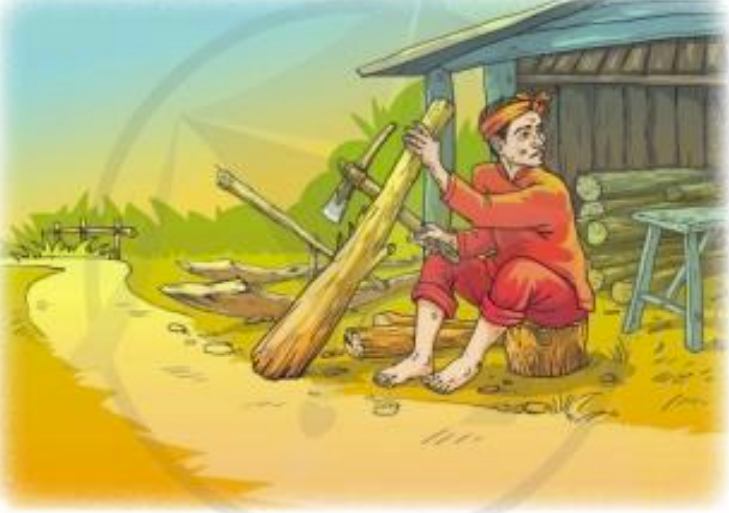 2. Những lần góp ý và phản ứng của người thợ mộc
III. Tổng kết
1. Nghệ thuật
- Xây dựng hình tượng nhân vật gần gũi với đời sống
- Giọng kể châm biếm, lối nói ngụ ngôn, tự nhiên, đặc sắc
- Cách kể chuyện hấp dẫn, gửi gắm bài học sâu sắc. 
2. Nội dung, ý nghĩa
- Câu chuyện kể về người thợ mộc đẽo cày theo ý người khác dẫn đến kết quả mất hết vốn liếng. Qua đó, tác giả dân gian nhắn nhủ mỗi người cần có chính kiến, kiên định, biết lắng nghe có chọn lọc, không nên vội vàng nghe theo lời người khác. 
3. Bài học:
- Con người cần biết cố gắng, nỗ lực để thực hiện những điều mình mong muốn.
- Khi muốn làm gì, chúng ta cần tìm hiểu rõ về cách làm, xác định mục đích rõ ràng.
- Phải suy nghĩ thấu đáo khi nghe người khác nói, phải có chính kiến riêng, luôn giữ vững lập trường, không dễ lay động, tin người để tránh hậu quả đáng tiếc, không mong muốn.
IV. LUYỆN TẬP
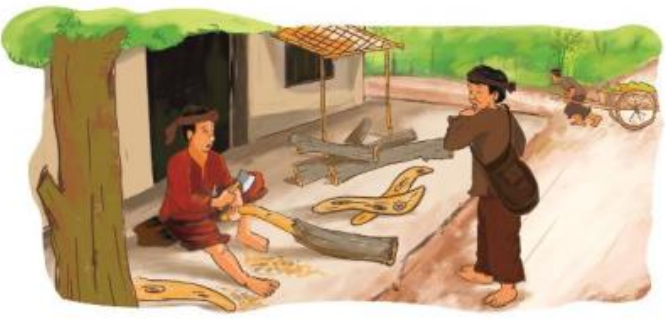 Bài 1: Tìm các câu tục ngữ, ca dao, thành ngữ về chủ đề: chính kiến , giữ vững lập trường.
Bài 2: Viết đoạn văn ngắn khoảng 5-7 dòng ghi lại cảm nhận của em về nhân vật người thợ mộc trong văn bản trên.
IV. LUYỆN TẬP
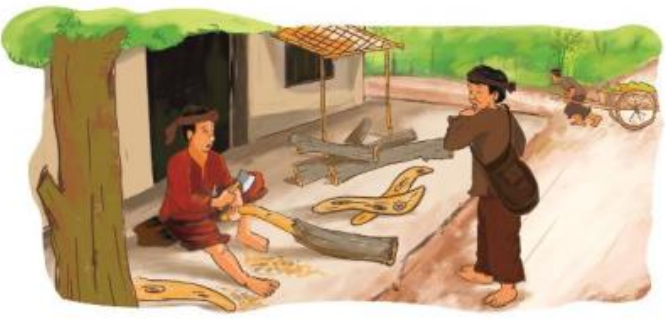 Bài 1: Tìm các câu tục ngữ, ca dao, thành ngữ về chủ đề: chính kiến , giữ vững lập trường.
(a) Ai ơi giữ chí cho bền,
Dù ai xoay hướng đổi nền mặc ai.
(b) Dù ai nói ngả nói nghiêng
Lòng ta vẫn vững như kiềng ba chân
(c) Ai ơi đã quyết thì hành
Đã đan thì lận tròn vành mới thôi.
(d) Dù ai nói đông nói tây
Thì ta cũng vững như cây giữa rừng.
V. VẬN DỤNG
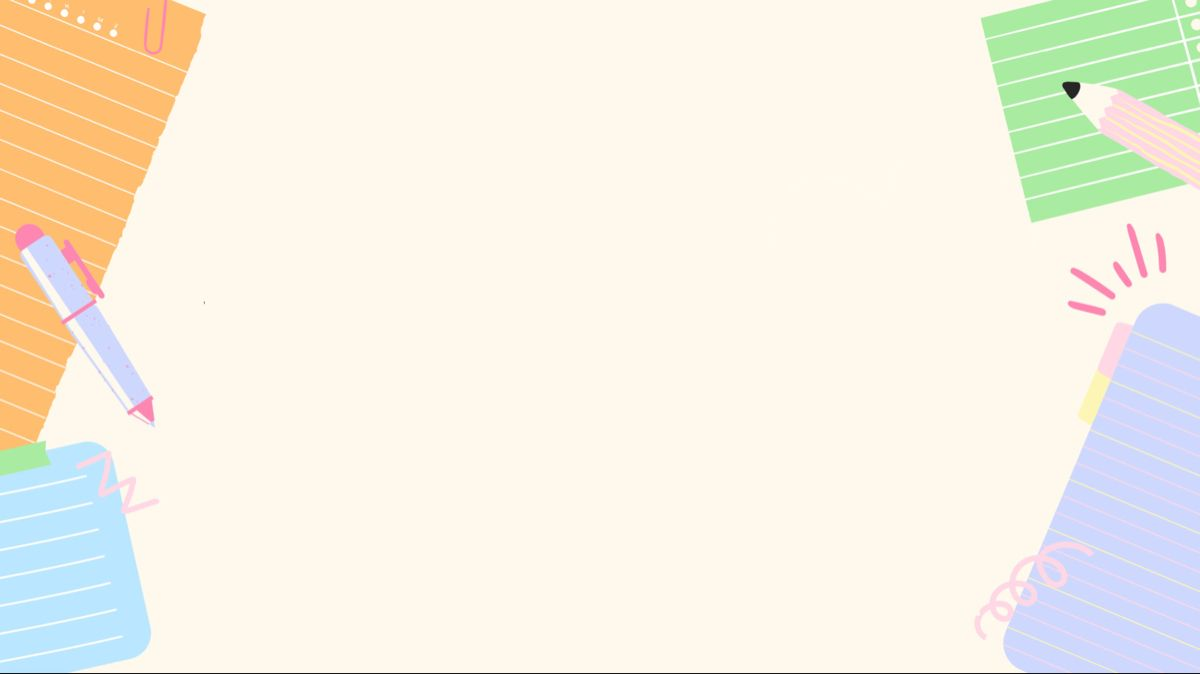 GÓC CHIA SẺ
Bài 3: Trong cuộc sống em đã bao giờ gặp người khác (bạn bè, hàng xóm…) hoặc bản thân mình đã từng có những tình huống, câu chuyện tương tự như người thợ mộc trong văn bản chưa ? Và khi ấy thì em có suy nghĩ, lời nói và hành động như thế nào ? Qua những lần như vậy, em ngẫm ra được bài học gì ?
* HƯỚNG DẪN TỰ HỌC VÀ CHUẨN BỊ BÀI SAU: (2 Phút)
- Bài cũ: 
 Vẽ sơ đồ tư duy bài “Đẽo cày giữa đường”.
 Học và nắm vững nội dung bài học Đẽo cày giữa đường
 Hoàn thiện nốt các bài tập phần vận dụng (nếu còn).
- Chuẩn bị bài sau:
  Đọc soạn tìm hiểu văn bản: Tục ngữ về thiên nhiên, lao động và con người, xã hội bằng cách điền, hoàn thiện các phiếu học tập số 1,2,3